ד״ר ליאורה שמואלי

תכנית לניהול מערכות בריאות ובריאות הציבור MHA
מחלקה לניהול
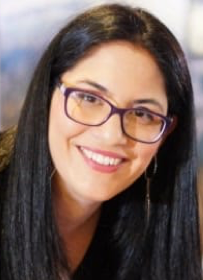 דוקטורט PhD)) בניהול מערכות בריאות.
אי מייל: liora.shmueli@biu.ac.il
אתר אישי: https://management.biu.ac.il/node/3168
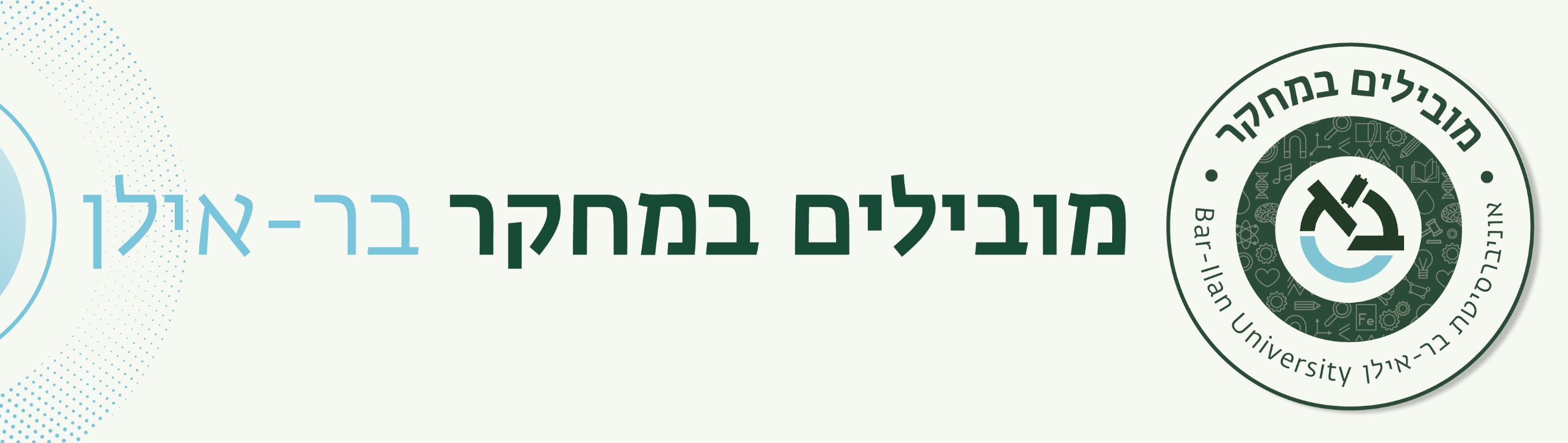 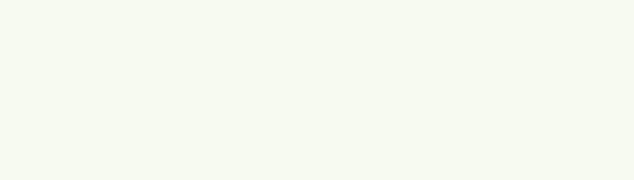 מוטו בחיים: אוהבת ״לרוץ למרחקים ארוכים״ ולסמן מטרות ויעדים.
קורסים- תואר שני בניהול מערכות בריאות MHA
סמסטר א'
כלי מחקר מתקדמים

קידום בריאות
טכנולוגיות פורצות דרך בניהול בריאות
סמסטר ב'
2
1.קורס מיוחד: מטרתו להכיר ןלחשוף דרך מרצים אורחים נושאי חדשנות ויישום טכנולוגיות פורצות דרך המחוללות שינוי במערכת הבריאות, בחברות בתעשיית השירותים/מוצרים, דרך מנהלים, יזמים וחוקרים והאינטגרציה ביניהם. כיצד מרכזי חדשנות בונים אקו-סיסטם. ללמוד כיצד בינה מלאכותית תורמת לשירותי הבריאות
2. חובה- כלי מחקר מתקדמים לפתח חשיבה מדעית ולהקנות כלים ישימים, ידע ומיומנויות בתכנון ועריכת מחקר אמפירי במהלך עבודת התזה בתואר השני. להקנות מושגים בסיסיים ומיומנויות לתכנון וליישום עקרונות המחקר הכמותי בתחום מדעי החברה-ניהול.
לפתח חשיבה מדעית ולהקנות כלים ישימים, ידע ומיומנויות בתכנון ועריכת מחקר אמפירי במהלך עבודת התזה בתואר השני .נתנסה בכלים נחשף ונתנסה בכלים ובפרקטיקות של בינה מלאכותית לטיוב תהליכי חקר ולמידה, שיטות סטטיסטיות מתקדמות. 
3. קידום בריאות: קורס זה נועד להקנות ידע בסיסי וכלים ישימים בתחום קידום הבריאות, כולל מושגי יסוד, גישות, תיאוריות ואסטרטגיות פעולה. הסטודנטים יפתחו מיומנויות בתכנון תוכניות קידום בריאות ויבינו את המורכבות של יישום תוכניות לאומיות וקביעת מדיניות ציבורית בתחום. הבנת עקרונות קידום הבריאות מהווה מרכיב חשוב בארגז הכלים של אנשי מקצוע במערכת הבריאות, והקורס כולל מטלת התנסות ליישום המודלים הנלמדים בשטח.
תחומי מחקר
3
דוגמאות לעבודות תזה של סטודנטים
זיהוי חסמים ומניעים לפעולה בהתחסנות של סטודנטים לרפואה ולסיעוד כנגד קורונה
נכונות חיילי צה"ל לקבל חיסון נגד שפעת
הערכת הפוטנציאל של מודלי שפה גדולים בתחום שיקום פיזיותרפיה: השוואה בין  ChatGPT, Google Gemini וקלינאים
בחינת השימוש במודלCOMBI  כמסגרת לקידום פעילות גופנית בקרב חולי סוכרת ע״י רופאי משפחה
4